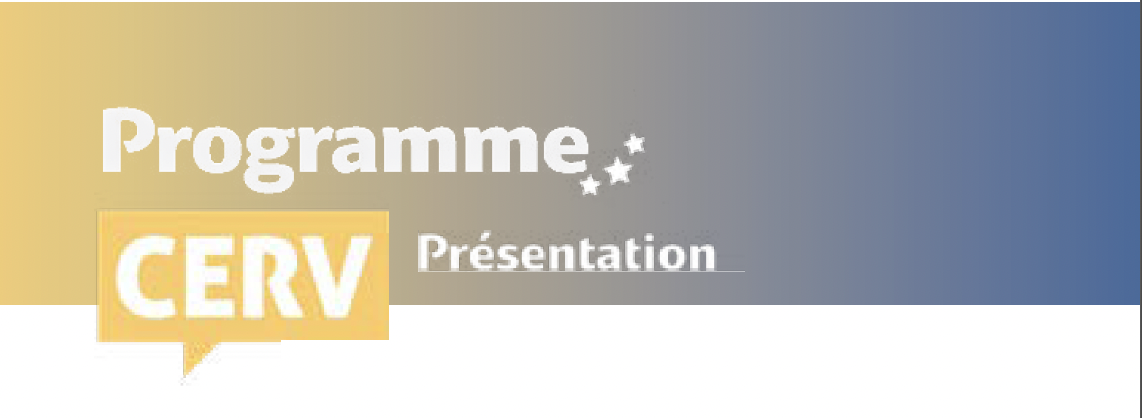 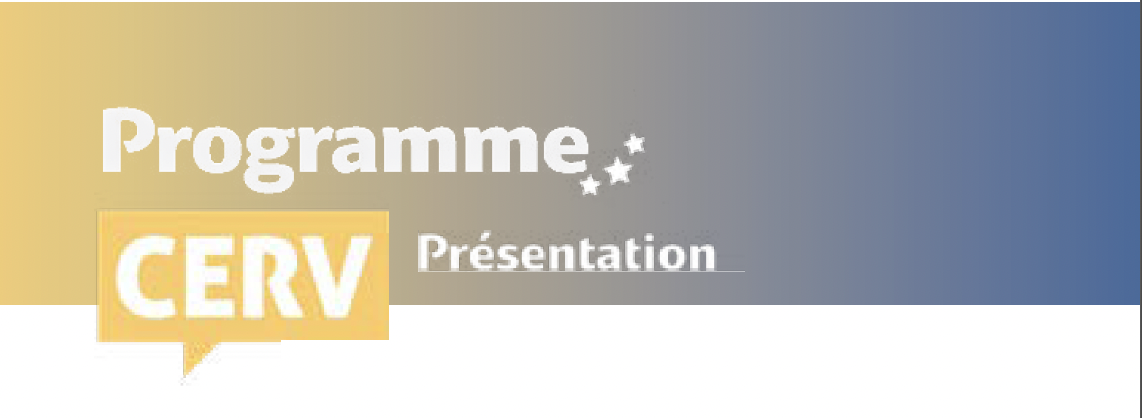 Programme « Citoyens, Égalité, Droits et valeurs » 2021-2027
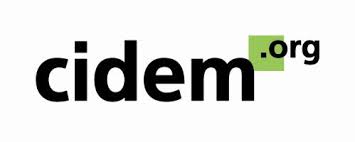 Présentation générale
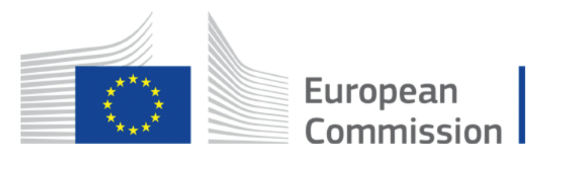 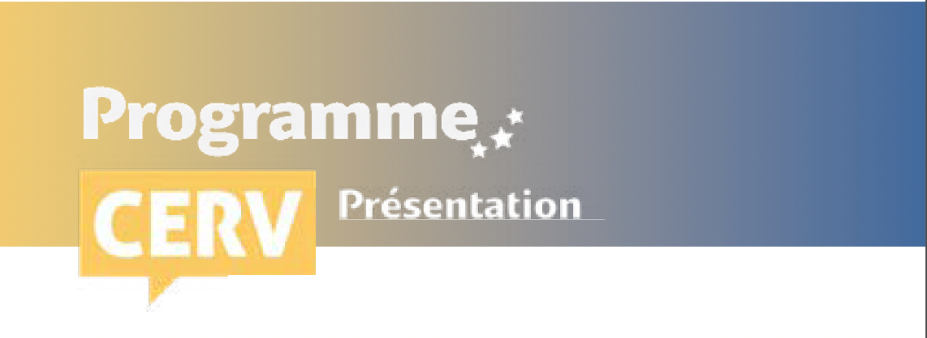 Objectifs généraux
Protéger et promouvoir les droits et les valeurs, telles que l'égalité, la démocratie, l'état de droit, le respect de la dignité humaine
Développer un espace de justice de l'UE, fondé sur la reconnaissance mutuelle et la confiance mutuelle
Promouvoir la création de réseaux par le biais de coopérations ou d’alliances, avec d’autres organisations à l’échelle européenne. 
Rappelons que les objectifs définis ne sont que des priorités établies par la Commission et restent donc ouverts
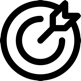 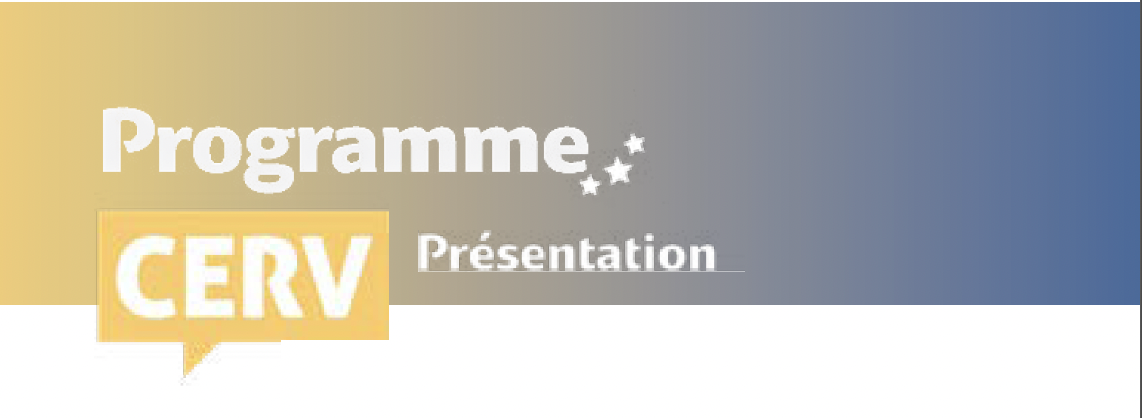 MISE EN OEUVRE
La mise en œuvre des actions sera directement gérée par la direction générale de la justice et des consommateurs (DG JUST) de la Commission.

L'objectif spécifique de protéger et de promouvoir les droits des personnes handicapées sera géré par la direction générale Emploi, affaires sociales et inclusion (DG EMPL).

La Commission délègue des pouvoirs pour mettre en œuvre les actions des volets « engagement et participation des citoyens » et  « valeurs de l'Union » à l’Agence exécutive EACEA. 

Les points de contact nationaux assurent le relai dans chacun des Etats membres.
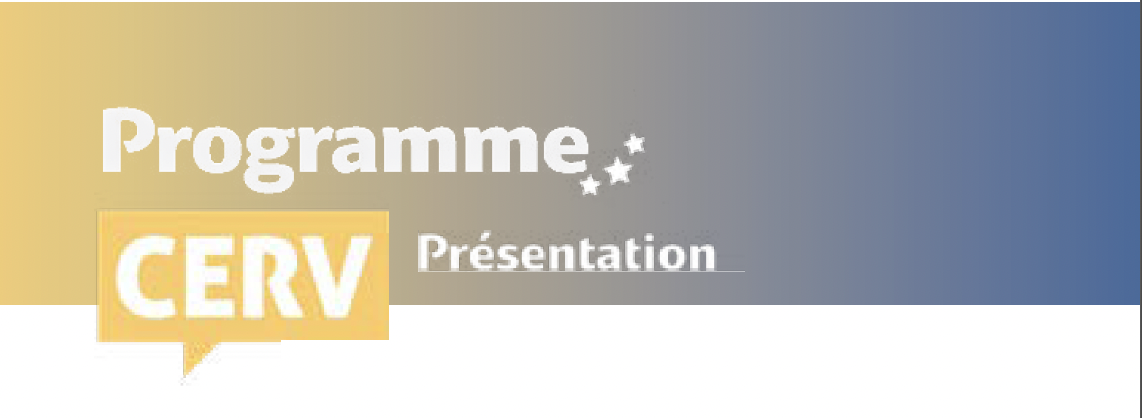 Budget
2022
2021
200 901 193 €
91 169 287 €
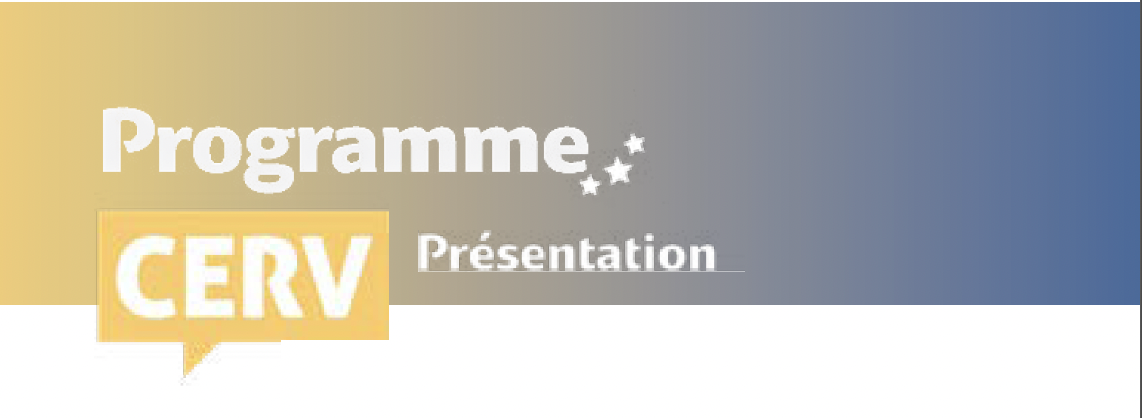 STRUCTURE DU 
PROGRAMME:
 4 VOLETS
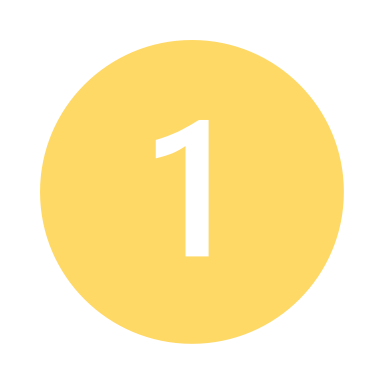 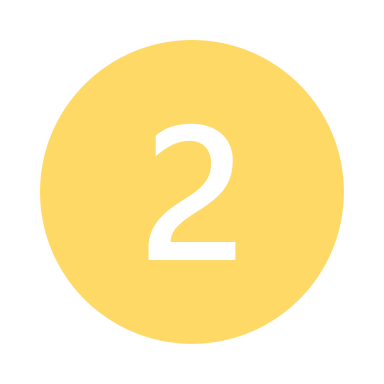 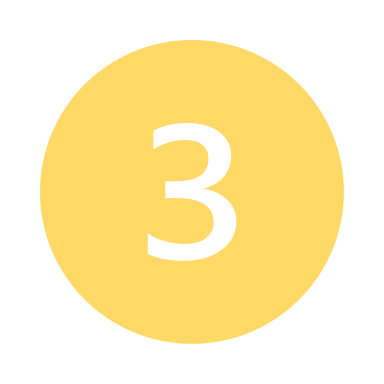 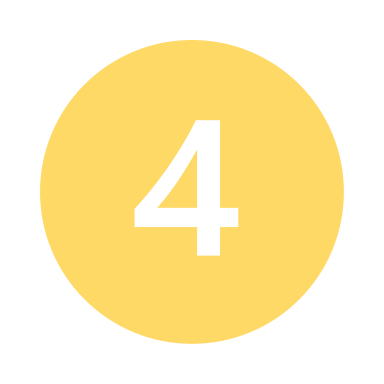 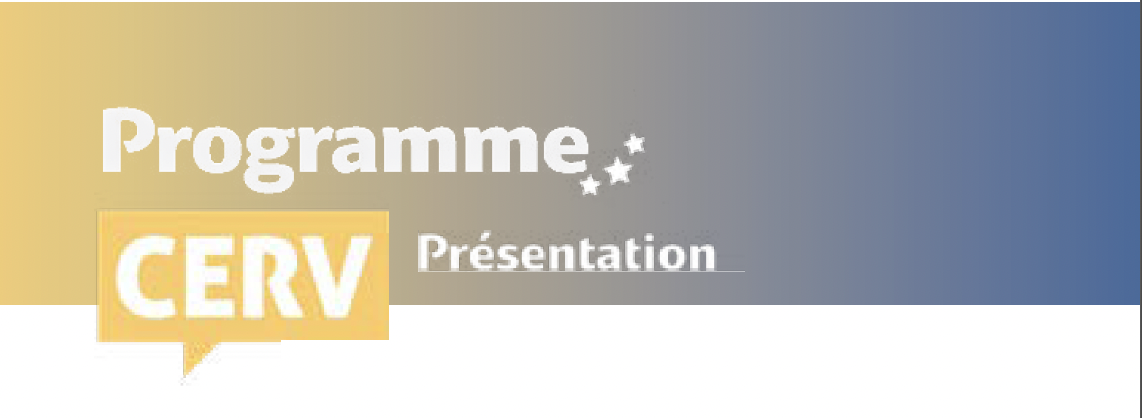 TYPES DE FINANCEMENTS
1: Subvention de projet (action grants) : 
Financement de projets ponctuels définis autour d’activités concrètes

2: Subvention de fonctionnement (operating grants) : 
Soutien financier aux entités actives dans le champ du programme et d’intérêt européen, afin de garantir leur existence et leur indépendance, et mettre en œuvre le plan de travail annuel.

3: La passation de marchés (procurement) : 
Acquisition d'un service par la Commission auprès d'un opérateur économique sélectionné à l'issue d'une procédure d'appel d'offres.

4: Les prix (prizes) : 
Contributions financières données par la Commission en guise de récompense à la suite d'un concours. Ils favorisent la réalisation des objectifs politiques de l'Union.
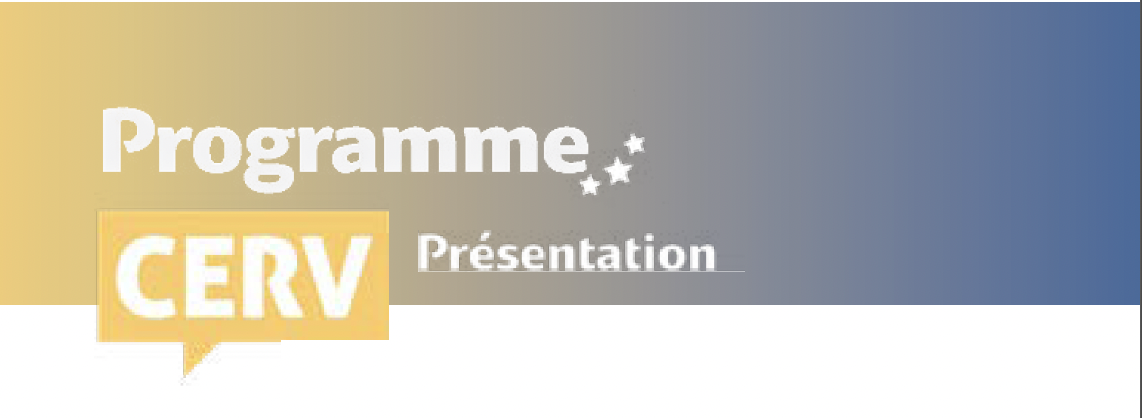 NOUVEAUTE CERV
Cascading grants : type d’action grants octroyés à des intermédiaires habilités qui redistribuent les fonds du programme à de plus petites organisations.
Les intermédiaires  ont deux rôles : 
redistribuer les fonds,
renforcer les capacités des organisations  locales.

Ils seront désignés au terme d’une campagne de candidature qui sera lancée cet automne.
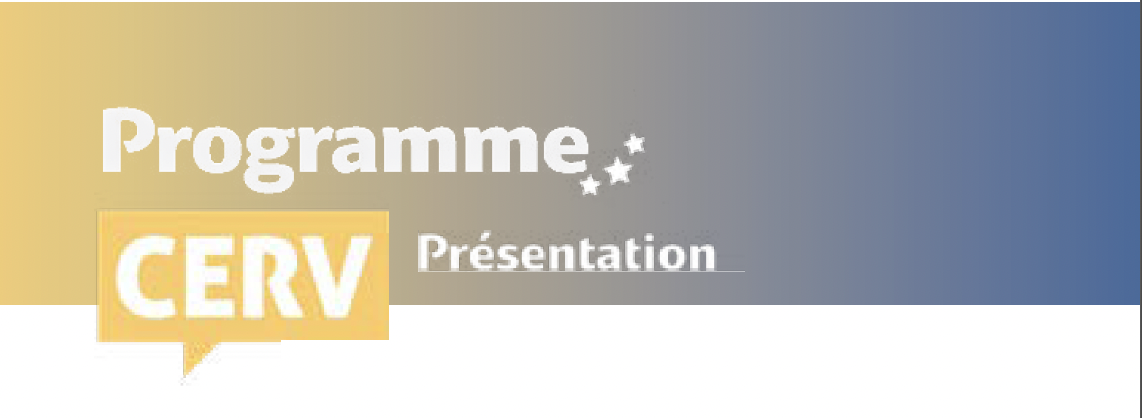 OBJECTIFS DE CHAQUE 
VOLET
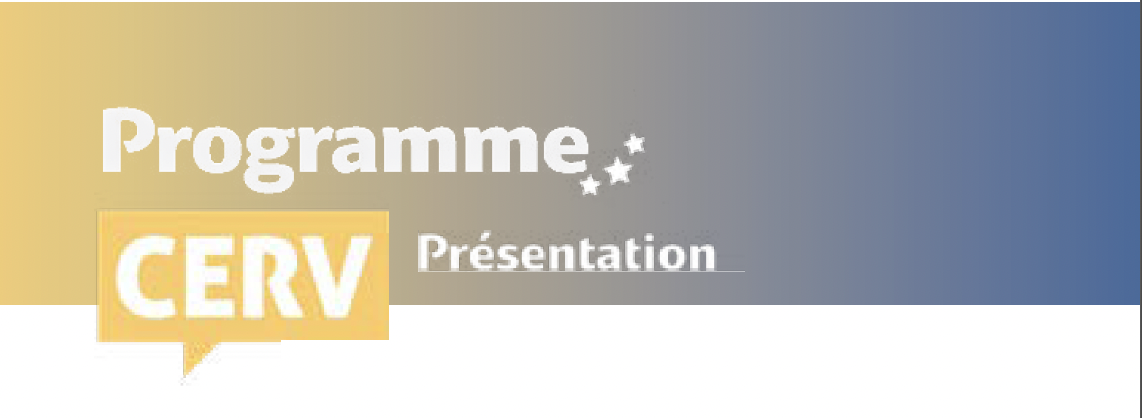 PROCEDURE DE SOUMISSION D’UNE CANDIDATURE
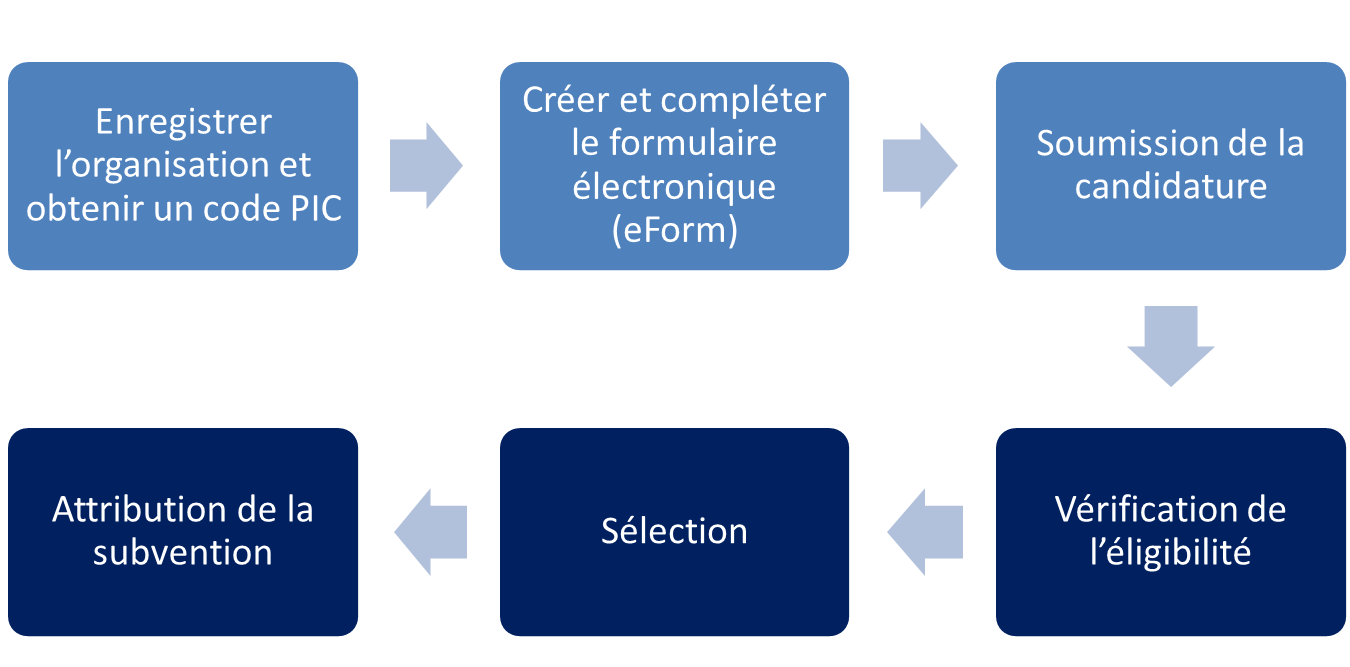 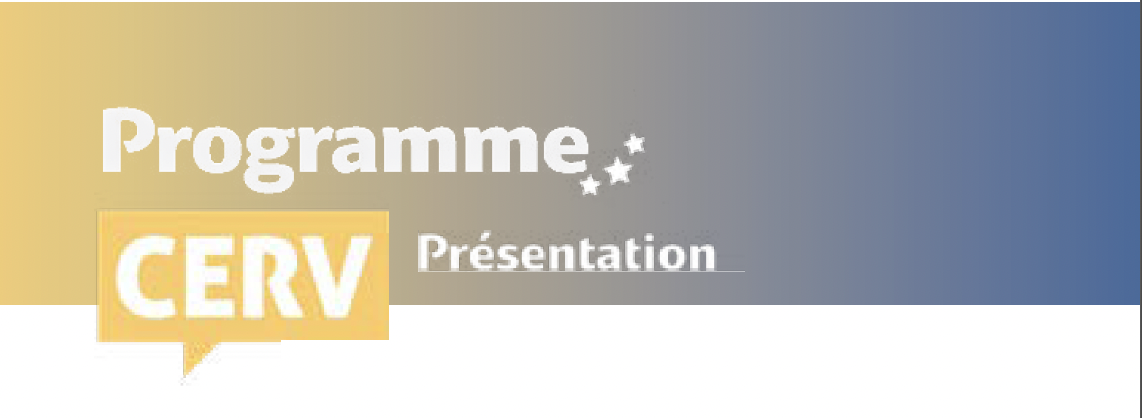 CRITERES DE SELECTION
Pour être éligibles, vous devez avoir rempli et envoyé ces documents :

La partie C du formulaire de candidature
Les documents statutaires de votre organisation
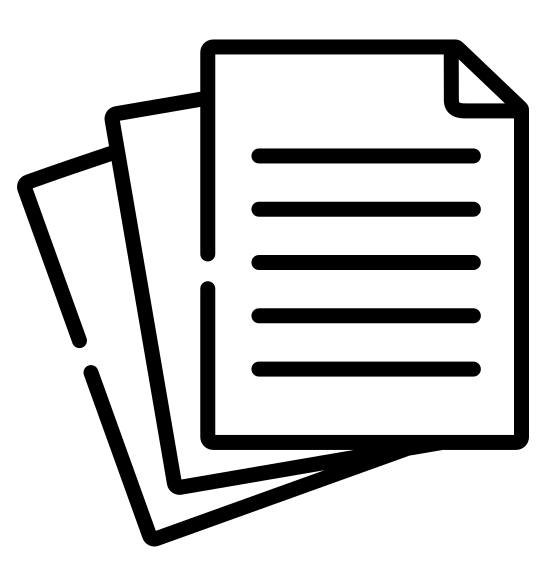 Activités analytiques
Les activités éligibles sont :
Activités de sensibilisation
Activités d'information et de diffusion avec une valeur ajoutée européenne
Apprentissage mutuel et échange de bonnes pratiques
Activités de formation et de renforcement des capacités
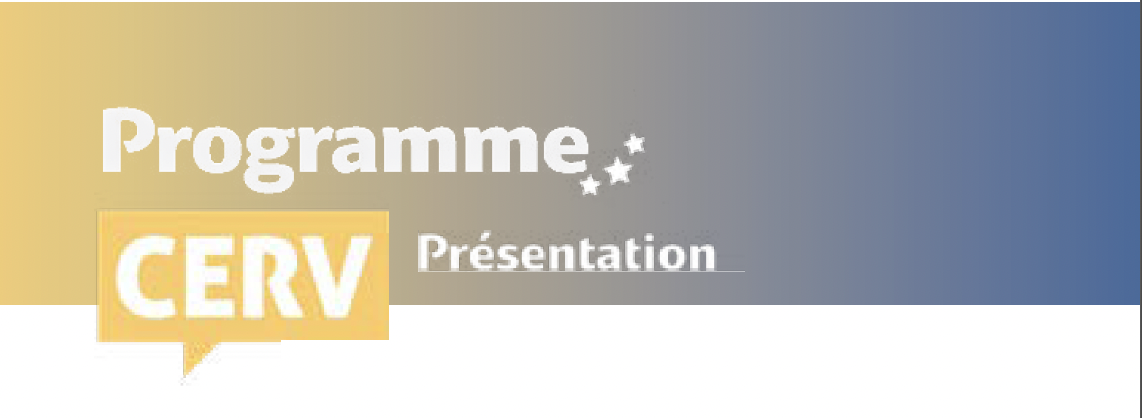 CRITERES DE SELECTION
Pour être sélectionné, il faut avoir :

Une capacité financière (avec les documents suivants : compte des profits et pertes, bilan, rapport d'audit produit par un auditeur externe, certifiant les comptes de l’année précédente)

Une capacité opérationnelle (avec les documents suivants : profils généraux des responsables de la gestion et la mise en œuvre du projet, rapports d’activités des candidats de l’année précédente, liste des projets précédents)
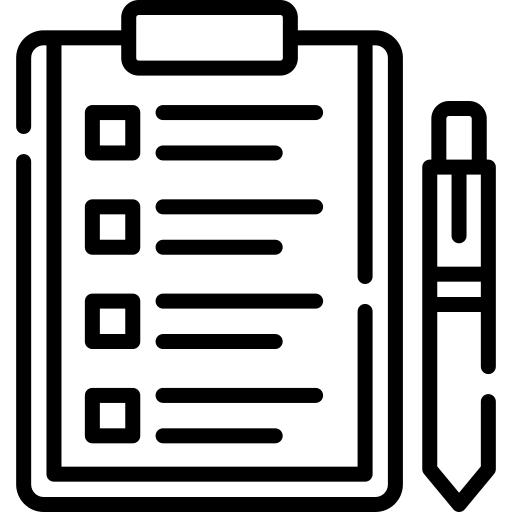 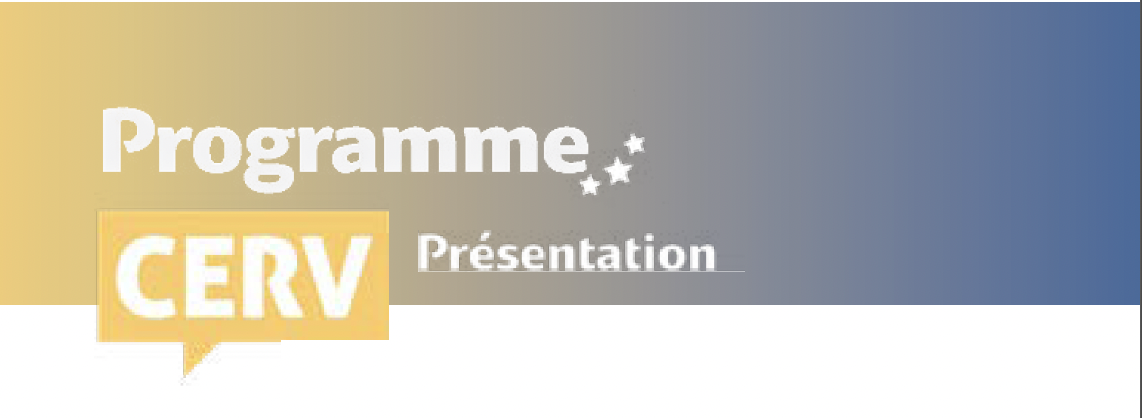 QU’EST-CE QU’UN BON PROJET ?
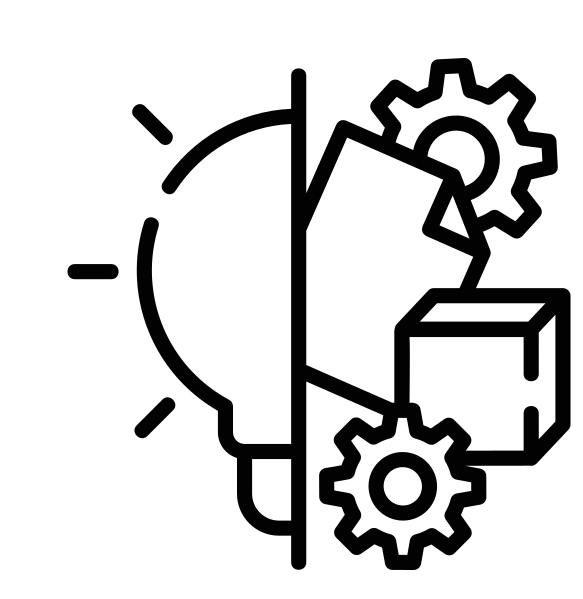 Pertinent, conforme aux priorités politiques

Répond à un réel besoin sur le terrain

Méthodologie bien établie

Un partenariat solide

Dimension européenne forte, valeur ajoutée européenne

Des résultats réalistes et durables